Name - Payal Sahu     Class - B.Sc.01(Maths)  Topic – CyclotronDate – 25.05.2021Government College Gurur
(1) Introduction                                                            (2)Construction                                                             (3) Working                                                                    (4) Theory                                                                        (5) Limitations
परिचय (Introduction)
साइक्लोट्रॉन एक चक्रीय त्वरित्र है जिसका उपयोग आवेशित कणों  को त्वरित कराने अर्थात उनकी ऊर्जा बढ़ाने के लिये किया जाता है |इसमे आवेशित कणों को त्वरित विभवांतर से गुजारकर चुम्बकीय क्षेत्र द्वारा वृत्तीय मार्ग मे घुमाकर पुनः उसी विभवांतर से  गुजारा जाता है| ऐसा अनेक बार करने से प्रत्येक बार त्वरित विभवांतर से गुजरने पर आवेशित कण की ऊर्जा बढती जाती है |
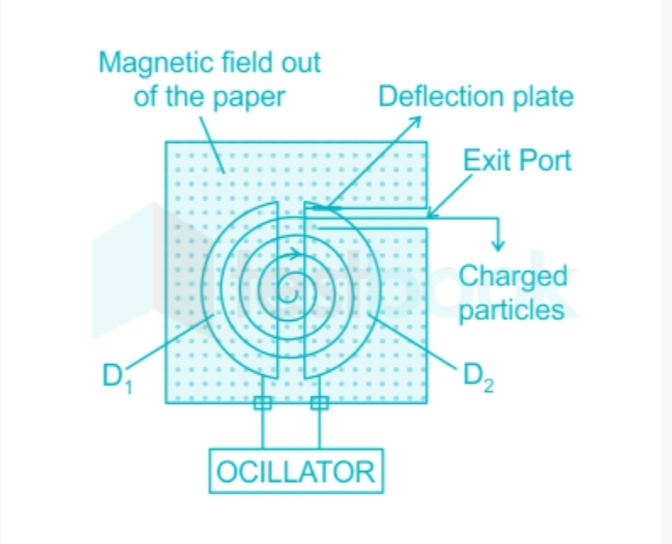 साइक्लोट्रॉन (Cyclotron)
साइक्लोट्रॉन एक चक्रीय  त्वरित है जिसका उपयोग आवेशित कणो को त्वरित कराने अर्थात् उनकी ऊर्जा बढ़ाने के लिये किया जाता है|
संरचना ( Construction)
इसमें D आकार के धातु के दो अर्ध वृत्तीय चपटे डिब्बे होते है| अतः इन्हे डीज ( D) कहा जाता है  जिन्हें एक - दूसरे के पास ऐसे रखे जाते है कि दोनो के व्यास समांतर हो | दोनो D को रेडियो आवृत्ति दोलित्र के टर्मिनलो के साथ लगाते है| इन्हें तीव्र ध्रुव खंडो N व  S के बीच रखा जाता है| दोनो D को  वृत्तीय बॉक्स के अंदर इस प्रकार रखा जाता है कि निर्वात उत्पन्न किया जा सके | दोनो D के केंद्र पर स्रोत S को रखा जाता है, जिससे निकलनेवाले कणोकणो को त्वरित करना है |
कार्यप्रणाली ( Working)
माना कि स्रोत से उत्सर्जित कण का द्रव्यमान  m व आवेश q है| प्रथम चक्र मे D1 धनात्मक व D2 ऋणात्मक विभव पर है, तब आवेशित कण D1 द्वारा प्रति कर्षित व D2 द्वारा आकर्षित होगा | अतः कण  D1 से D2 की ओर v वेग से गति करता है, B चुंबकीय क्षेत्र लंबवत कार्य करेगा | अतः आवेश पर लारेंज बल q( v×B ) = qvB कार्यशील होगा |                                         जब कण  D2 से बाहर निकलता है, तो D2 धनात्मक व  D1 ऋणात्मक विभव  पर आ जाता है व कण पुनः त्वरित होता है व इसकी त्रिज्या बढ़ जाती है|  जब कण की  त्रिज्या अधिकतम (D की त्रिज्या R) हो जाती है तो इस विक्षेपक  इलेक्ट्रोड की सहायता से D से बाहर निकाल लिया जाता है |
सिद्धांत (Theory)
माना कि r त्रिज्या के वृत्तीय पथ मे आवेशित कण का वेग v है, तो कण पर लगनेवाले अभिकेंद्र तथा अपकेंद्र बल ( लारेंज़ बल) समान होंगे                                                                          .      .                                qvB = mv2/r                                    ..                                    r  =  mv/qB                                  ..                                    v =  qBr/m                   ......(1)    यदि दोनो DD के बीच विभवांतर V हो, तो कण की ऊर्जा              ..                                 qV = 1/2 mV2                              ..                                 qV =  1/2 . m(qBr/m) 2               ..                                   V =  1/2(q/m) B2r2     .......(2)  आवेश q को एक अर्ध चक्र पूरा करने मे लगा समय
T/2 = πr/v  = πm / qB      ...... (3)    .अतः दोलित की आवृत्ति f = 1/T  =qB/2πm        ...... (4)    अधिकतम गतिज ऊर्जा E = q2B2R2/2m            ...... (5)
सीमायें ( Limitations)
1} साइक्लोट्रॉन की सहायता से अनावेशित कणो ( जैसे- न्यूट्रॉन) को त्वरित नही  किया जा सकता |                                                        2} साइक्लोट्रॉन की सहायता से हल्के कणो  जैसे - इलेक्ट्रॉन को त्वरित नहीं किया जा सकता |                                                3} साइक्लोट्रॉन से निकलनेवाले आवेशित कणों की ऊर्जा सीमित होती है
🥰 Thank - you 🥰